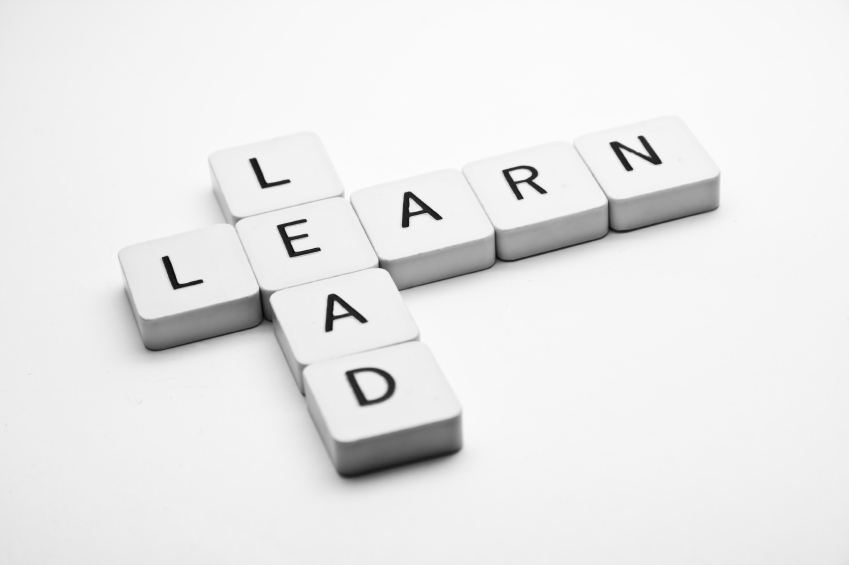 Учись руководить
Видео 13
Уровни лидерства
(Часть 2)
Производство

Лидерство основывается на значительных результатах.
“Я видеть этот наряд на человеке, которая покупал никогда ничего ни на грош у нас. И я продать ему некоторый товары. Я сейчас ехать в Чкиаго”.
«Я приехать сюда и продал им полмулуона » .
«Мы слишком много старались, тратили слишком много времени на то, чтобы правильно писать слова по буквам вместо того, чтобы пытаться продавать. Обратите внимание на эти продажи. Я хочу, чтобы все прочитали письма от Гуча, который, находясь в дороге сделал для нас большую работу. Вы должны действовать как он».
Если вы находитесь на этом уровне:

Приймите на себя ответственность за рост.
Разработайте заявление о цели.
Развивайте ответственность за результат.
Расскажите о стратегии и видении.
Станьте руководителем перемен.
Поймите время.
Развитие персонала

- От восхищения к верности.
- Развитие ключевых лидеров.
Если вы находитесь на этом уровне:
Поставьте в приоритет выявление и оснащение новых лидеров.
      «Опасность!!! Не выбирайте лидеров  
       уровнем ниже себя!»
Будьте образцом для подражания.
Направляйте заинтерисованных людей к возможности роста.
Укрепляйте «внутренний стержень», вашей организации с помощью людей, которые дополняют ваши сильные стороны.
Личность
Чтобы достичь высокого уровня, нужны годы, нужна целая жизнь.
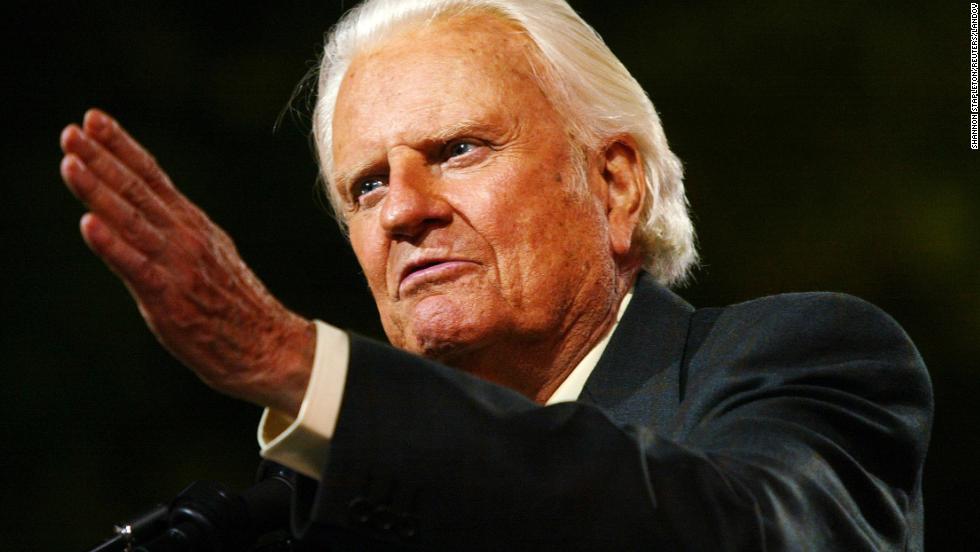 Люди следуют за вами, потому что:

Положение           Должность 	        Должны

Разрешения          Отношения 	        Хотят

Производство      Успех 		       Успех

Развитие людей  Ваш вклад       Делаете для них

Личность               Уважение 	    Сделано
Культура
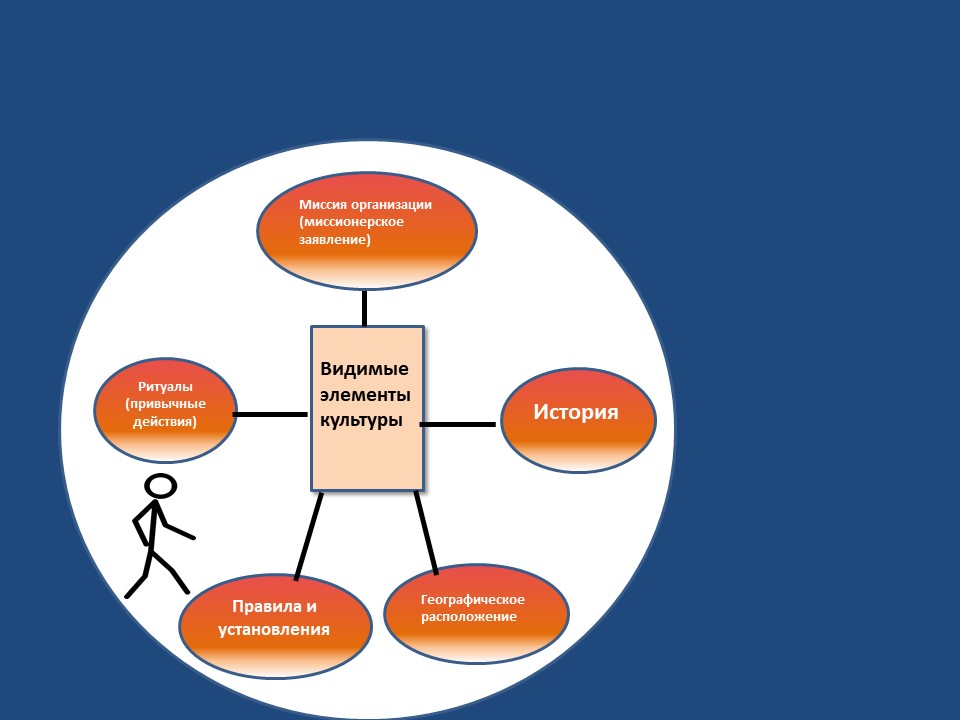 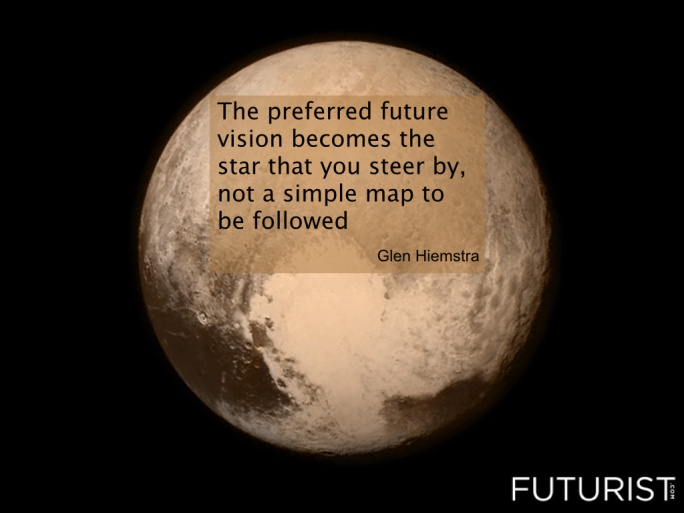 Видение предпочитаемого будущего становится звездой, на которую смотрят издали, а не конкретными действиями, направленными на его достижение.
Видение
Молитва и планирование
Лидер